Anoka-Ramseymen’s basketball
2016-2017 Offensive Principles
Stats
2016-2017 Season
77.7 possessions per game
116 offensive rating
90 points per game
38.4% 3FGs
10.7 made 3FGs per game
18.8 assists per game
12.2 turnovers per game
5 games decided by 6 pts or less (2-3)
2015-2016 Season
74 possessions per game
111 offensive rating
82.2 points per game
38.5% 3FGs
9.5 made 3FGs per game
13.5 assists per game
12.9 turnovers per game
17 games decided by 6 pts or less (6-11)
General Offensive Philosophy
Call as few plays as possible during live action
Made shots, defensive rebounds, steals
Soccer style
Easier for opponent to game plan against half-court offense vs transition 
Run a play off any deadball situation
Deadball inbound, free throw
Must get into action quicker – how?
Less wing entries, more dribble entries and handoffs
Secondary action that flows right into offense
Freedom to let players make plays – trust
General Offensive PhilosophyRationale
2015-2016 – first season with 30 second shot clock
Slow getting into offense – 22 seconds or less on shot clock
Often had to switch sides of the floor before getting into action
Despise pulling ball back out - “Set it up!”
Rarely got to third side of the floor
Players panic once shot clock gets to 12
Contested shots, 1-on-1, forced drives
Transition Off Makes
If you have organization after a made shot, you’ll have organization after a missed shot/turnover
4/5 (Forwards) inbound to 1 (PG)
Must have forwards you trust to pass and handle the ball full-court
Allows for quicker inbound as at least one forward is almost always near basket on a shot
2/3 (Wings) run lanes to corners – interchangeable 
Use all 94’ x 50’; flatten defense
Non-inbounding Forward runs to rim or weak side lane line
Rebounding; allows wings room to attack on advance pass
PG must have ability to advance the ball after 0 or 1 dribble
2 v 2 and 3 v 3 = advantage offense
A good shot is a good shot regardless of it coming in the first four seconds of the shot clock or the last four seconds of the shot clock
Secondary
Don’t allow defense to rest, flow into offense
Limit the defense’s opportunity to stall your offense early
Many offensive actions begin with a wing entry pass, the easiest pass to deny
PG has 3 options
Dribble entry
Handoff with wing
Reverse to trailing Forward
GreenBall-screen offense
3 Guards and 2 Forwards
Forwards 
Play opposite each other
Weak side forward must be either in short corner or slot – spacing
Guards
Play wings and corners
Can attack both middle or baseline
GreenBall-screen offense - Intent
Draw a second defender to gain a man advantage
Create miscommunication
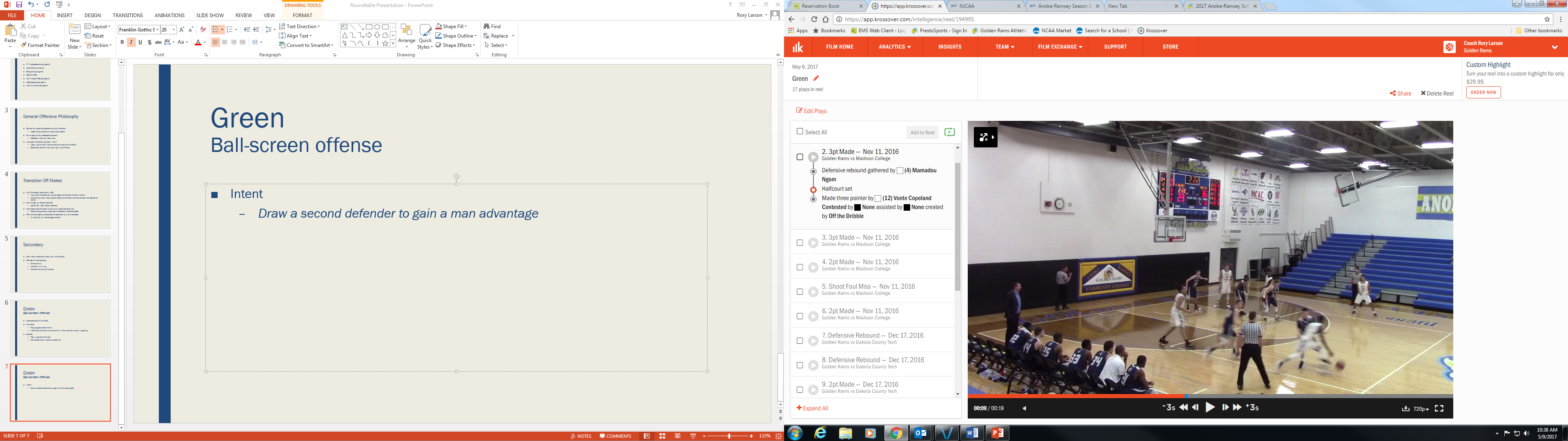 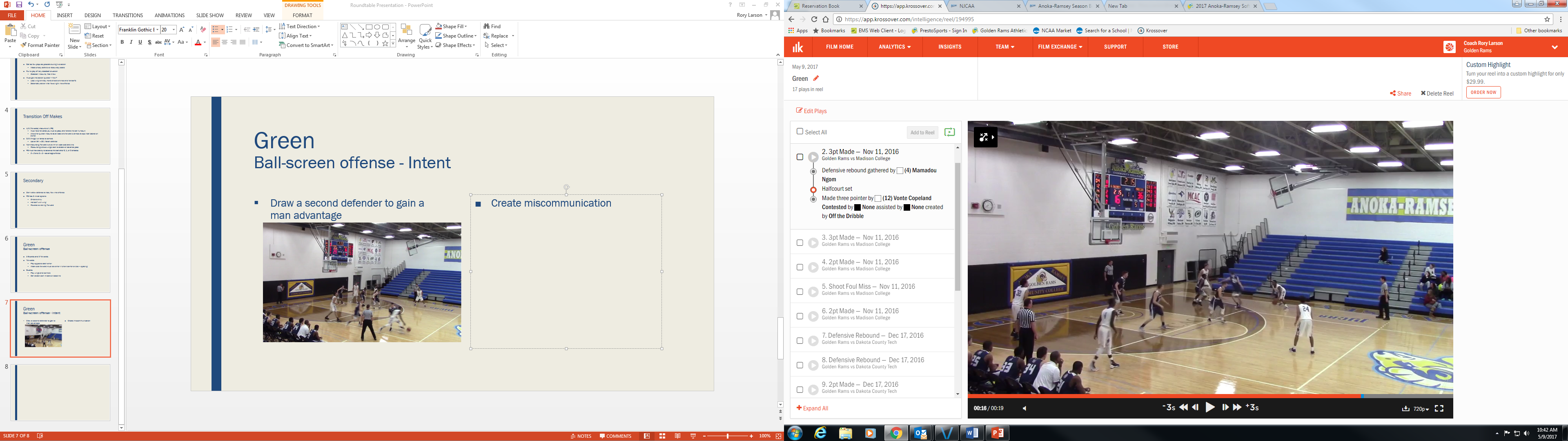